일본문화-에도시대~현대의 주택-
21*02*76 문*원
목차
주택양식
지역에 따른 주택
에도시대 관련 주택 박물관
내부 양식
주택 점유율
에도시대 거리
1.주택 양식
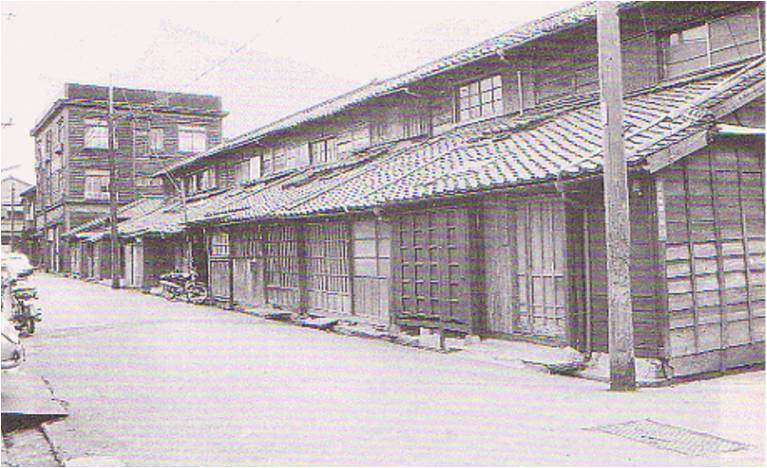 나가야
일본식 연립 주택 또는 다세대 주택의 일종
오늘날의 일본인 특유의 집단의식과 상호 협력의 뿌리는 에도시대의 생활 양식인 나가야에서 유래
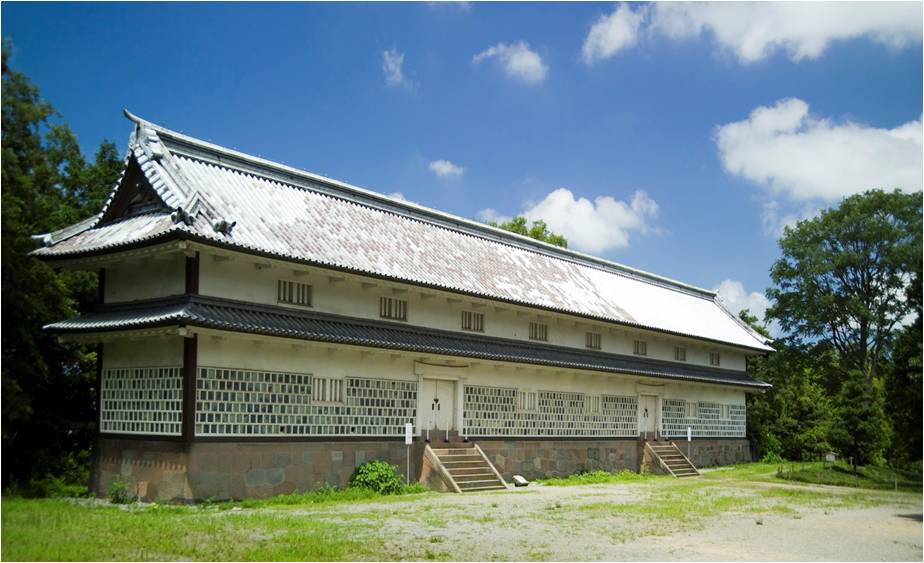 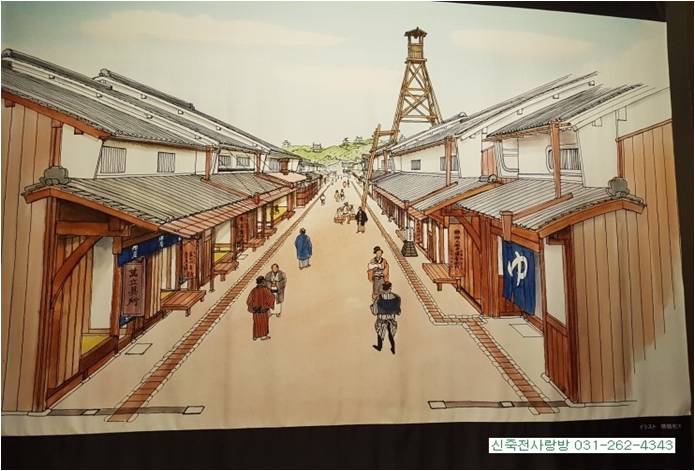 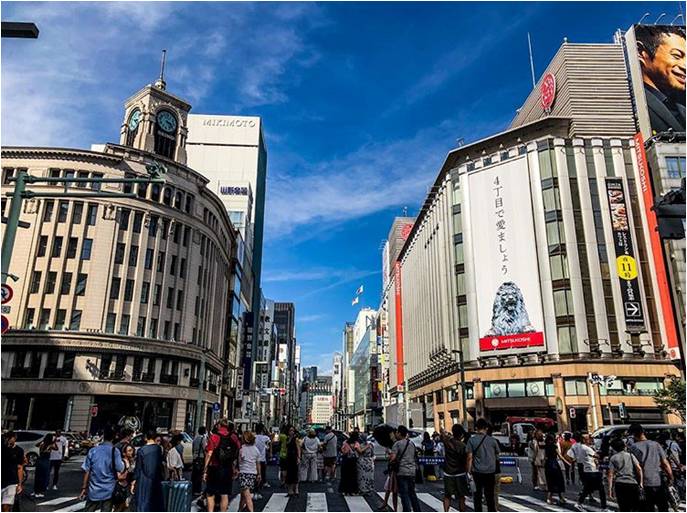 2.야마노테
시나가와 구, 미나코토 구
야마노테 지역은 지금의 시나가와 구나 미나토 구와 같이 지대가 높은 지역
무사의 저택
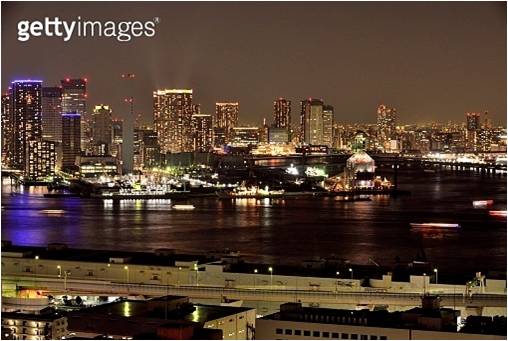 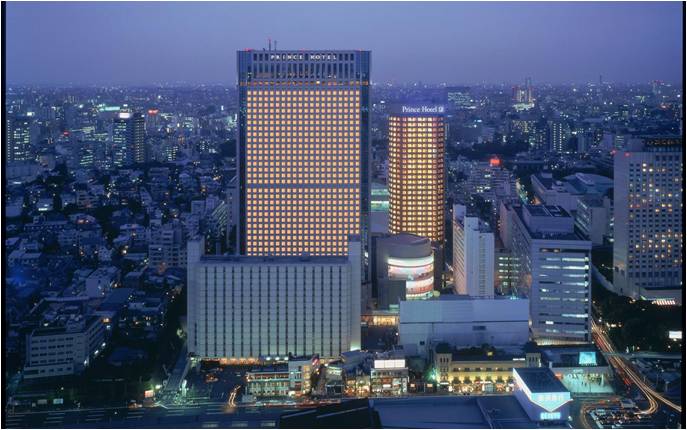 2.시타마치
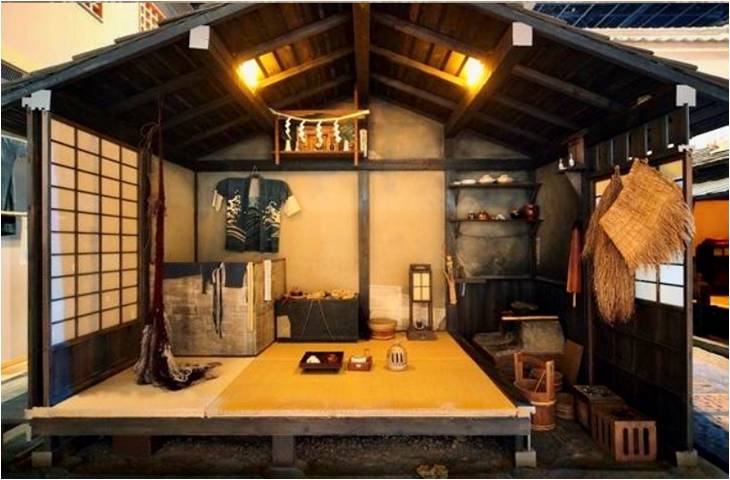 다이코 구
시타마치는 다이토 구와 같이 지대가 낮은 지역
서민의 생활 공간이 발달
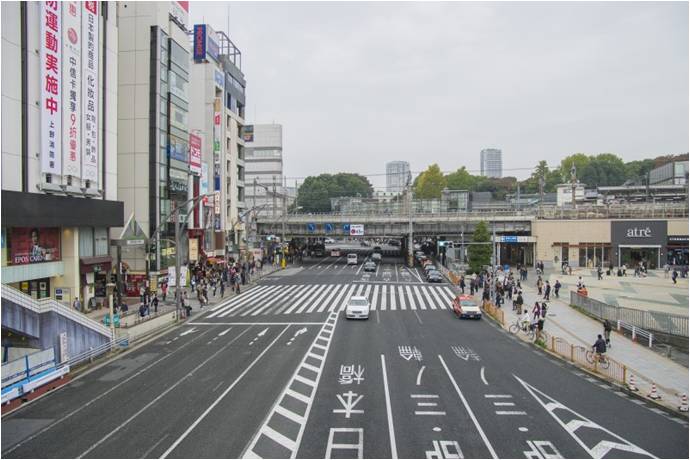 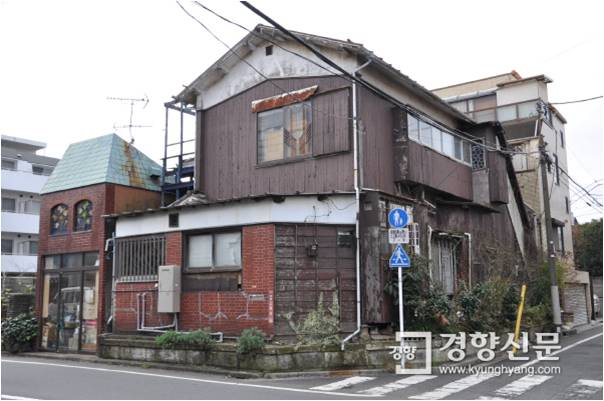 3.오사카 시립 주택 박물관
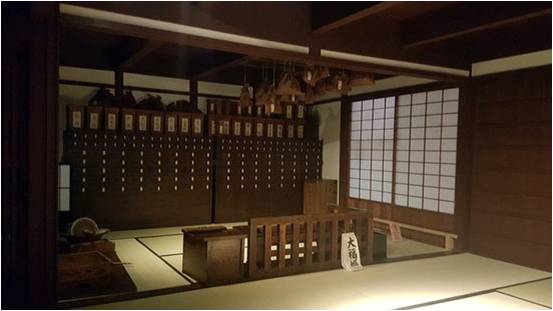 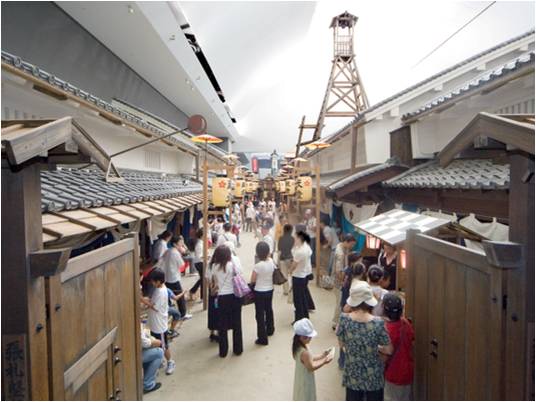 역사와 문화를 테마로 한 오사카에 있는 박물관
에도시대 후기부터 전후에 걸쳐 주거에 관한 건축물들이 전시되어 있다
3.에도 도쿄 건축 박물관
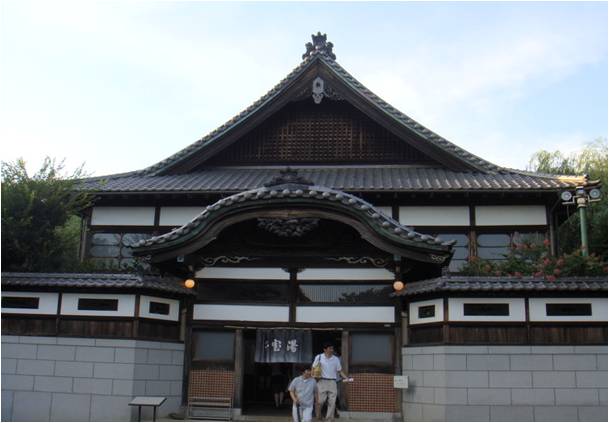 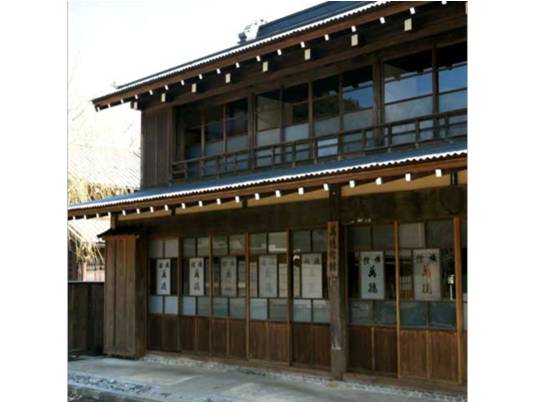 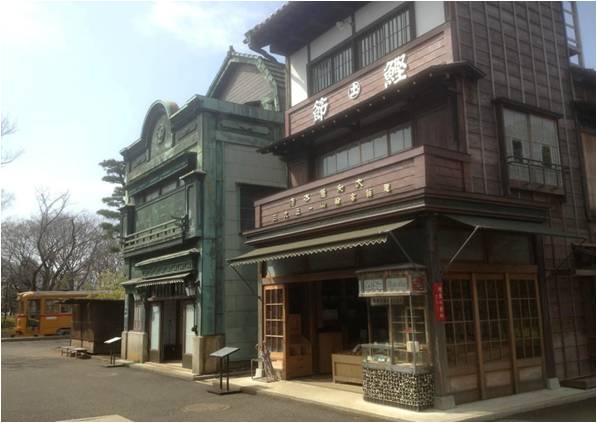 에도 시대의 역사적 건축물들을 보존하기 위해 설립한 야외 박물관
나가야 주택방식, 간판 건축 양식, 작은 골목 로지 등이 있다.
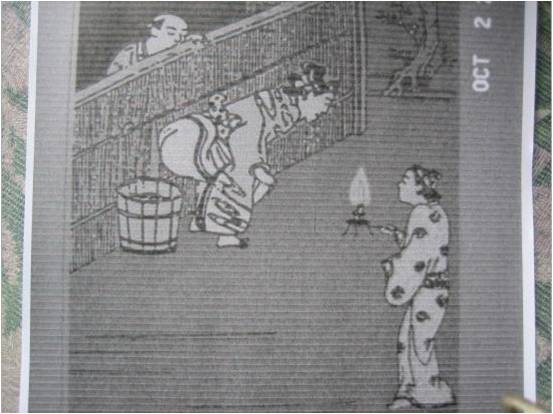 4.화장실
재래식 화장실에 거의 남녀공용 화장실이였다.
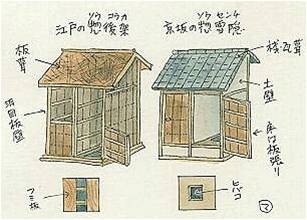 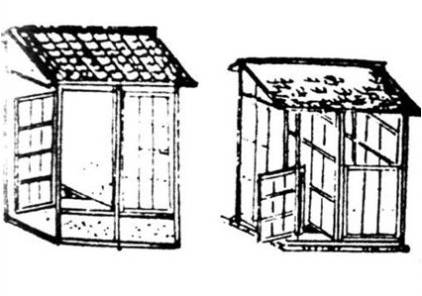 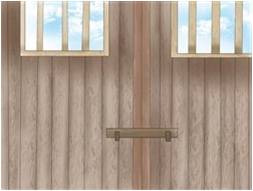 4.후스마
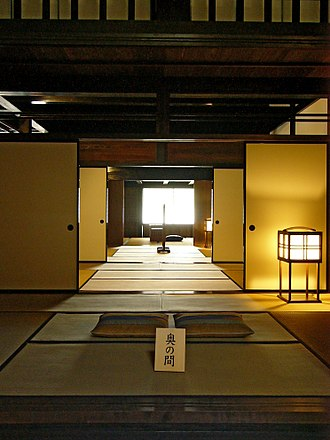 두꺼운 헝겊이나 종이를 바른 문
습기와 통풍 조절
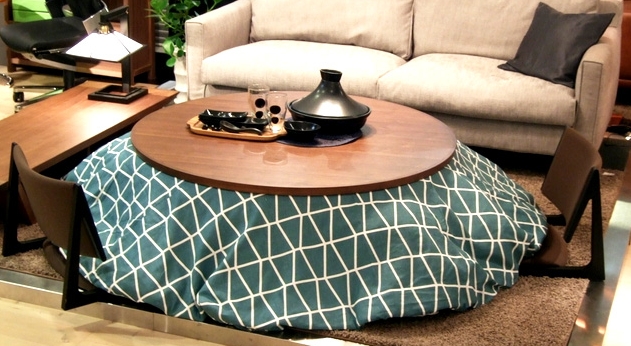 4.코타츠
온열기구
상 아래에 전기와 석탄 두 종류인 화덕이나 난로가 있다
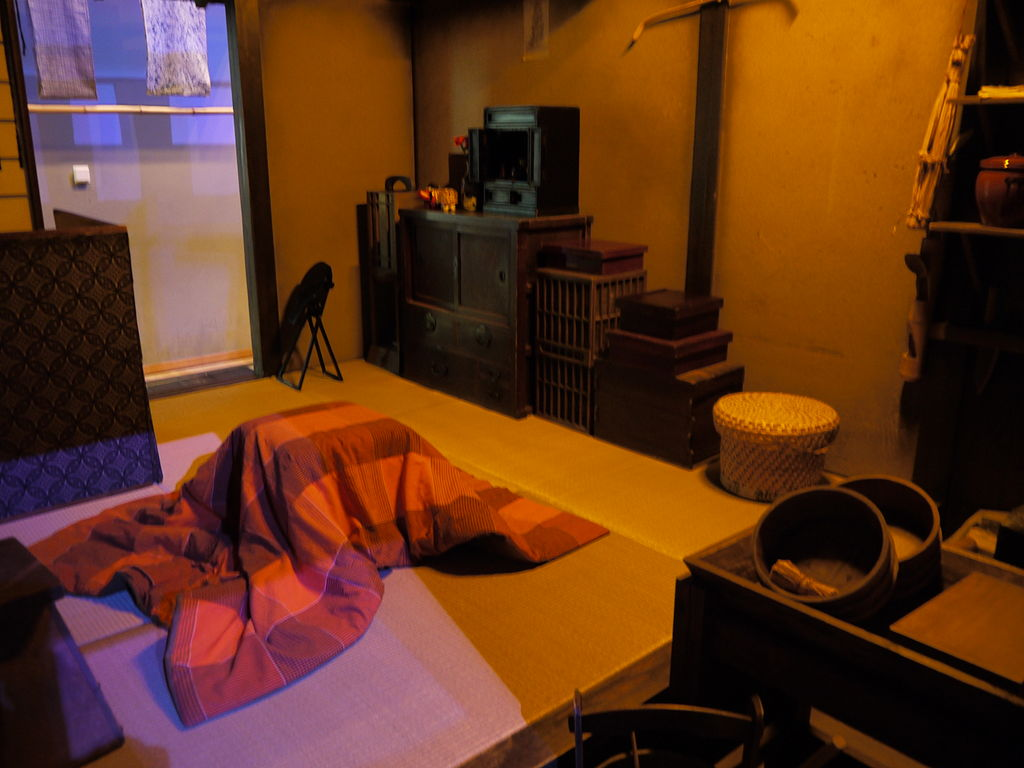 5.현재 일본의 주택상황
감사합니다!